Independent Task
Deriving related facts
Look at the part-whole models. Can you write the related facts for each part-whole model? Challenge: What derived facts can you write?
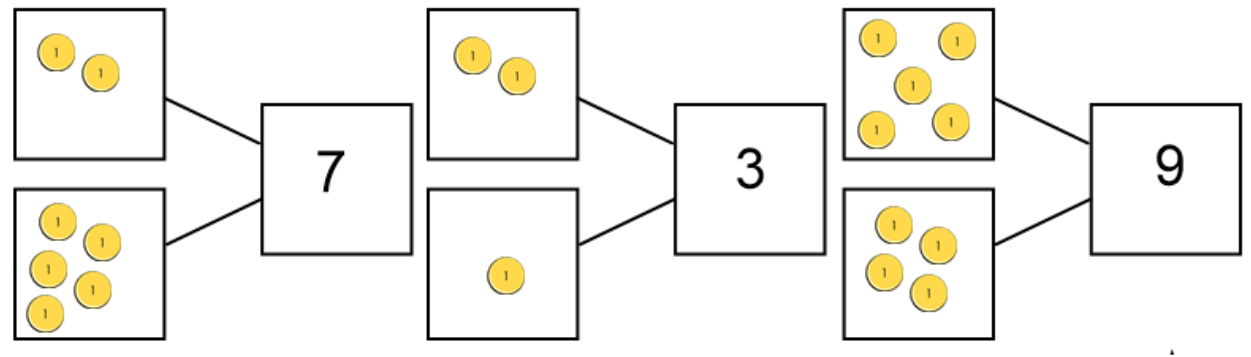 ‹#›
‹#›
Independent Task
Efficient addition strategies
Look at the following addition equations. Decide which is the most efficient method to use to calculate the answer.
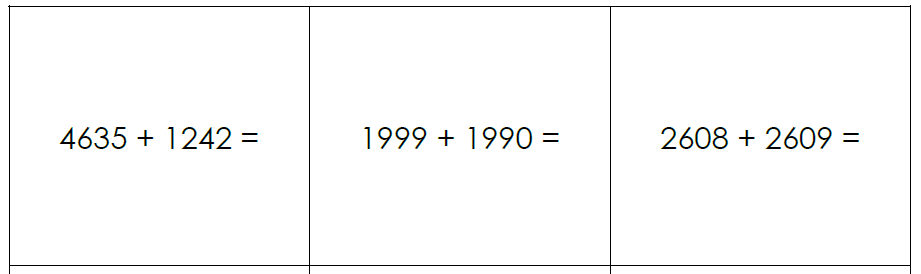 ‹#›
‹#›
Independent Task
Efficient subtraction strategies
Look at the following subtraction equations. Decide which is the most efficient method to use to calculate the answer.
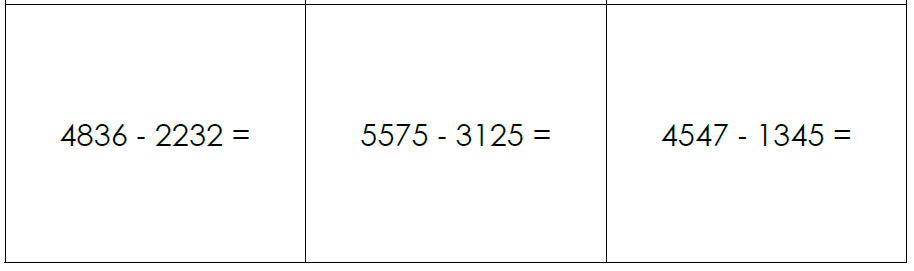 5015 - 4992 =
4562 - 1996 =
‹#›
‹#›